Designing Integrative
Learning Experiences
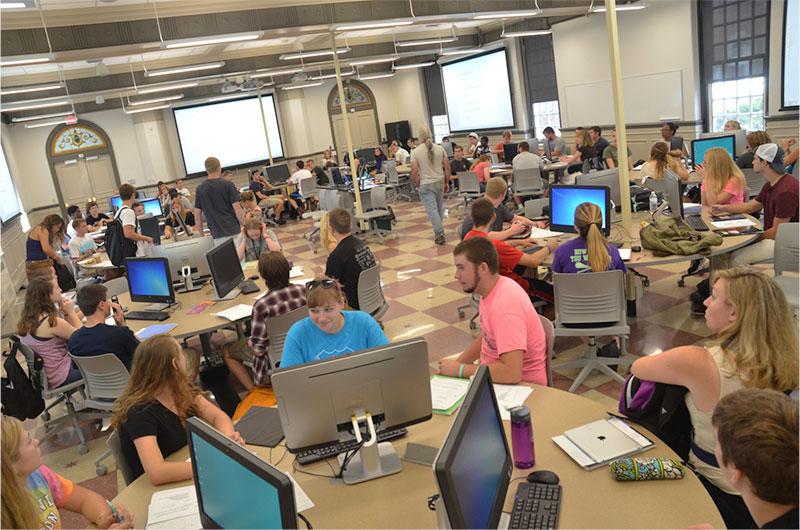 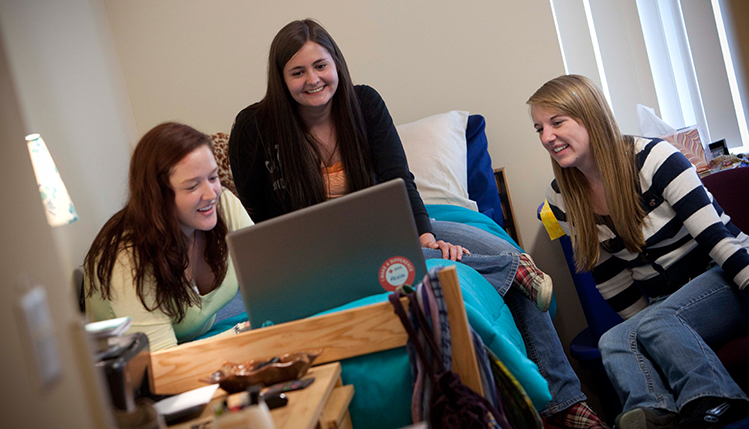 Peter E. Doolittle
Assistant Provost of Teaching and Learning
Executive Director, Center for Instructional Development & Educational Research
Professor, Educational Psychology, School of Education
Virginia Tech • Blacksburg • Virginia
[Speaker Notes: Peter]
Anticipation Guide
Directions: Agree or Disagree or Edit?

What is most important in any learning situation is what the learner already knows and can do.
Students are motivated when they have choices, when they can pursue their curiosities, and when they are free from assessments.
Overview
Introduction
Learning Principles
Learning Principles
Learning Strategies
Conclusion
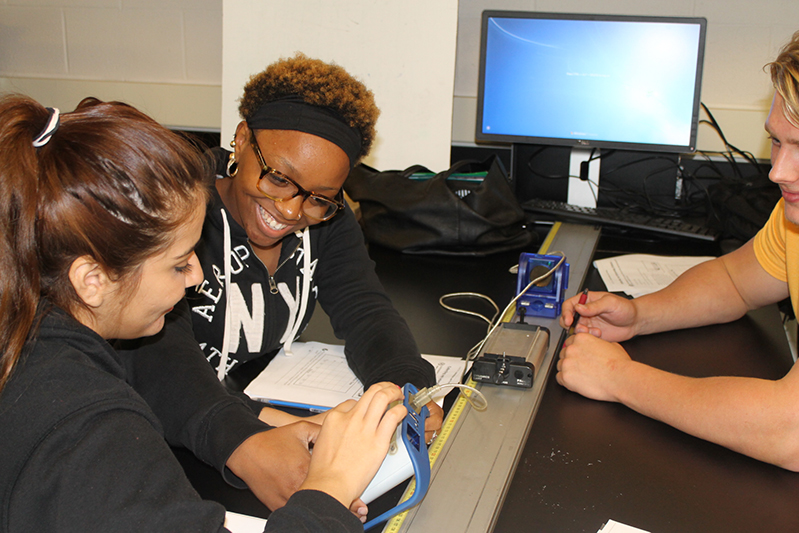 [Speaker Notes: Tell story of first class here]
Integrative Learning
Connecting
Reflecting
Synthesizing
Transferring
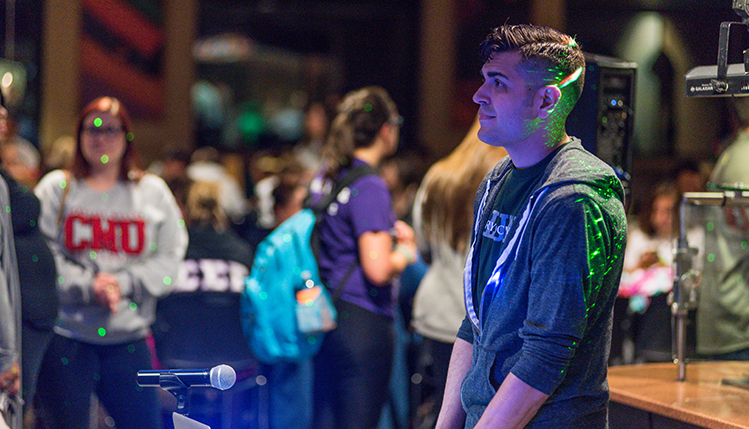 Learning & Principles
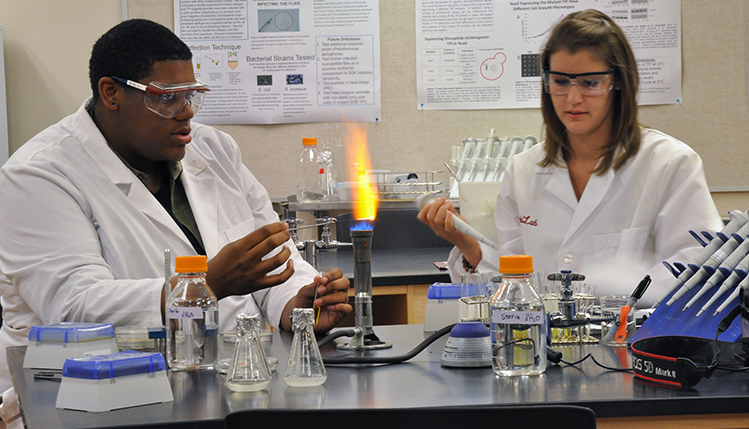 Fundamental Basis for Activities
words ☞
Rest
Tired
Awake
Dream
Snore
Bed
Eat
Slumber
Sound
Comfort
Wake
Night
Rest
Tired
Awake
Dream
Snore
Bed
Eat
Slumber
Sound
Comfort
Wake
Night
That’s all!
What does the activity tell us?
Meaning is constructed during experience and reconstructed during recall.
Construction/reconstruction result from processing.
Knowledge is organized.
When specifics are lost, meaning remains.
Strategies are used to function more effectively.
We can assess the effectiveness of our thinking.
[Speaker Notes: The most important single factor influencing learning is what the learner already knows. Ascertain this and teach him accordingly. David Ausubel]
Cognitively
Behaviorally
Processing
Engagement




Active Learning
Hands On, Minds On
What we process
we learn.
Socially
Affectively
6 Principles for Developing    Interdisciplinary Deep & Flexible Learning
Learning through practice at retrieval
Learning through varied tasks and purposes
Learning at the principle level
Learning awareness and control (metacognition)
Learning through developmental feedback
Learning embedded in prior knowledge & experience
(Engle, 2006; Halpern & Hakel, 2003; Mariano, Doolittle, & Hicks, 2009; Wagner, 2006)
[Speaker Notes: The most important single factor influencing learning is what the learner already knows. Ascertain this and teach him accordingly.]
Heuristic to Principles to Strategies
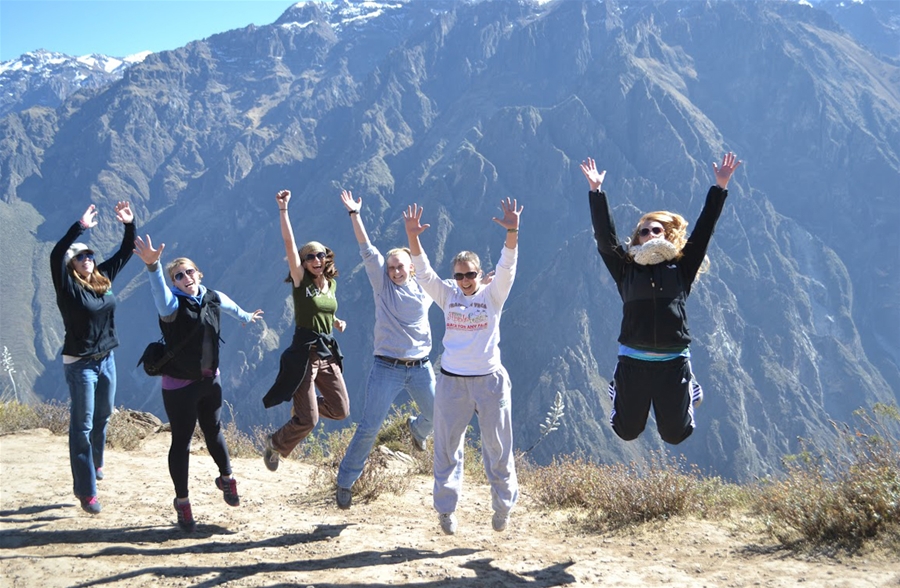 Peer-to-Peer Review/Critique/Feedback
Peers provide feedback on each other’s writings, drawings, artifacts, presentations, posters.
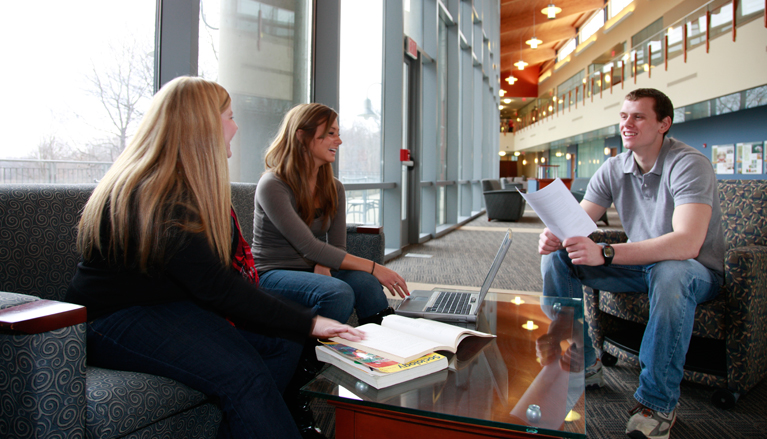 (Cho & McArthor, 2011; Kulkarni, 2015; Levi Altstaedter & Doolittle, 2014; 
Lundstrom & Baker, 2008; Nicol et al., 2013; Stacey et l., 2015)
Peer-to-Peer Review/Critique/Feedback
The findings show that producing feedback reviews engages students in multiple acts of evaluative judgment, both about the work of peers, and, through a reflective process, about their own work; 
that it involves them in both invoking and applying criteria to explain those judgments; and that it shifts control of feedback processes into students’ hands, a shift that can reduce their need for external feedback.
                            -- Nicol, Thompson, & Breslin, 2013
Peer-to-Peer Review/Critique/Feedback
✔ Learning through practice at retrieval
✔ Learning through varied tasks and purposes
✔ Learning at the principle level
✔ Learning awareness and control (metacognition)
✔ Learning in response to developmental feedback
✔ Learning embedded in prior knowledge & experience
(Cho & McArthor, 2011; Kulkarni, 2015; Levi Altstaedter & Doolittle, 2014; 
Lundstrom & Baker, 2008; Nicol et al., 2013; Stacey et l., 2015)
25-Word Summaries
Opportunity to engage in critical thinking and extract the essential meaning from a reading, lecture, video, movie, activity, or experience
Summarize the meaning clearly and concisely, based on student’s understanding, in 25 words or less.
Colleges provide instruction, but should produce learning. Students and teachers should co-produce knowledge. Coherent education creates flexible, adaptable, interesting people. This shift will change everything.  [25 words]
The first two sentences of the summary do a nice job of addressing essential elements of the article; the second two sentences seem to lose the focus. The first sentence is an explicit central theme, while the second sentence is more implicit. Given that you have identified two themes in the two sentences, how could you combine the two sentences? Often combining such sentences will result in the use of fewer words and allow you to increase the interrelationship between the various ideas (thus increasing their meaning). 
 
The third sentence isn’t really a central focus. The authors focus on student learning more than creating interesting people. The final sentence is more descriptive; that said, if you have the words to spare, the idea seems important to the authors.
25-Word Summaries
✔ Learning through practice at retrieval
✔ Learning through varied tasks and purposes
✔ Learning at the principle level
✔ Learning awareness and control (metacognition)
✔ Learning in response to developmental feedback
✔ Learning embedded in prior knowledge & experience
(Cho & McArthor, 2011; Kulkarni, 2015; Levi Altstaedter & Doolittle, 2014; 
Lundstrom & Baker, 2008; Nicol et al., 2013; Stacey et l., 2015)
Poster Session
Opportunity to select, research, organize, summarize, and communicate specific information.
Produce a conference-style poster and present the poster (discussion) in a public poster session.
The researching, organizing, summarizing, and communicating (processing) are more important than the poster (product).
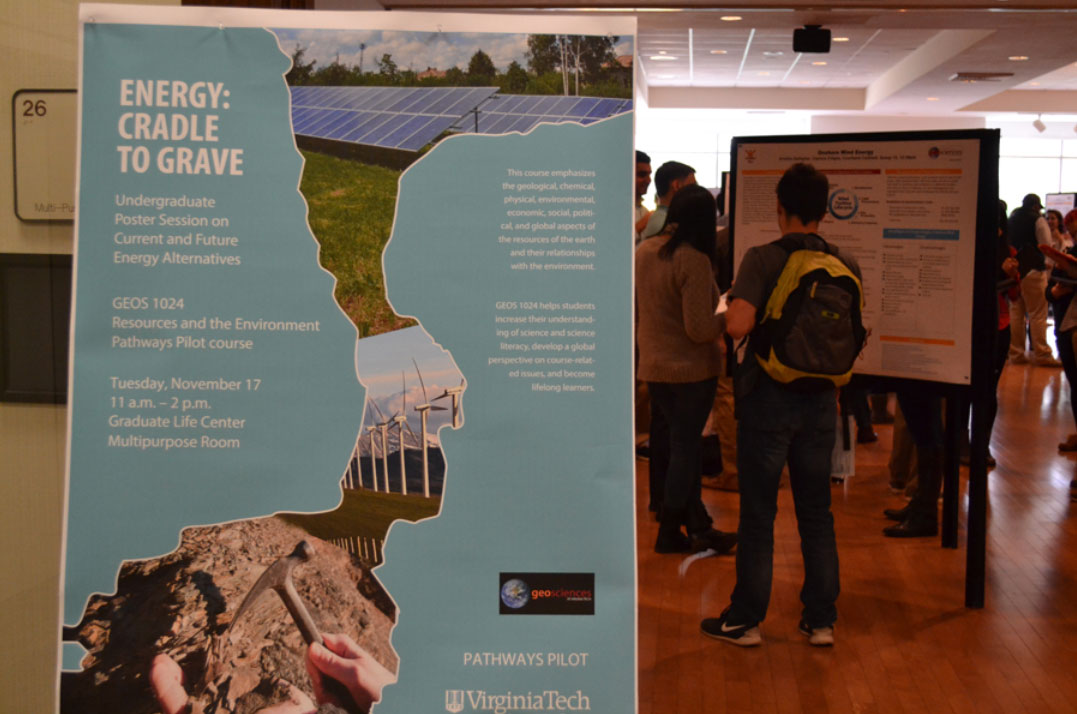 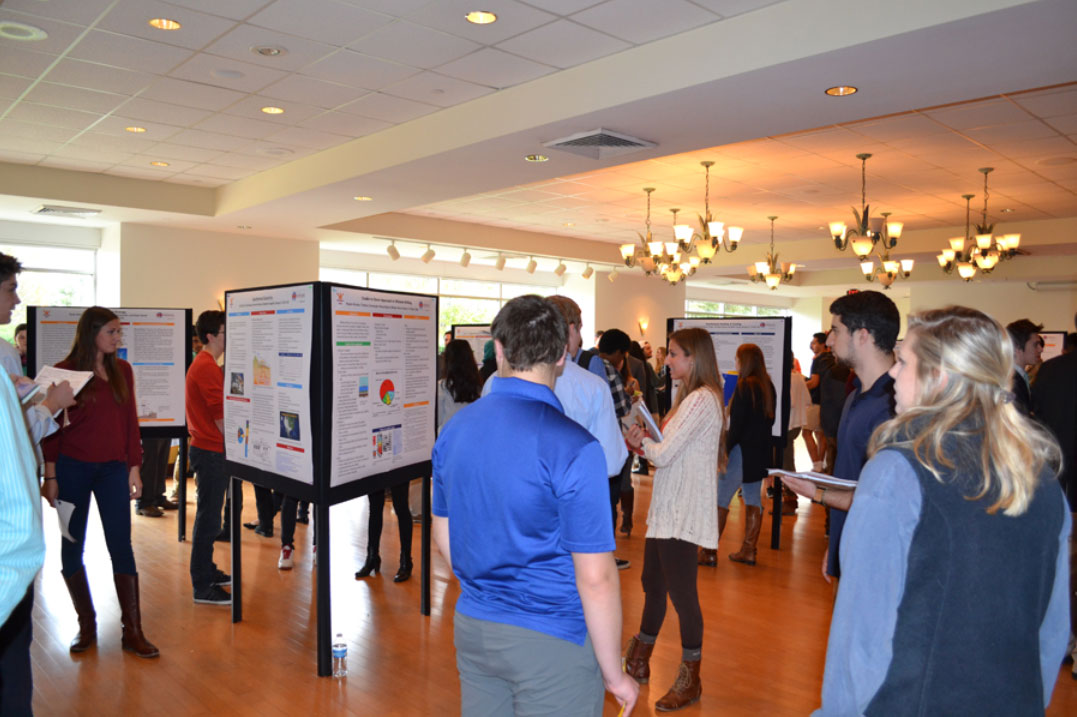 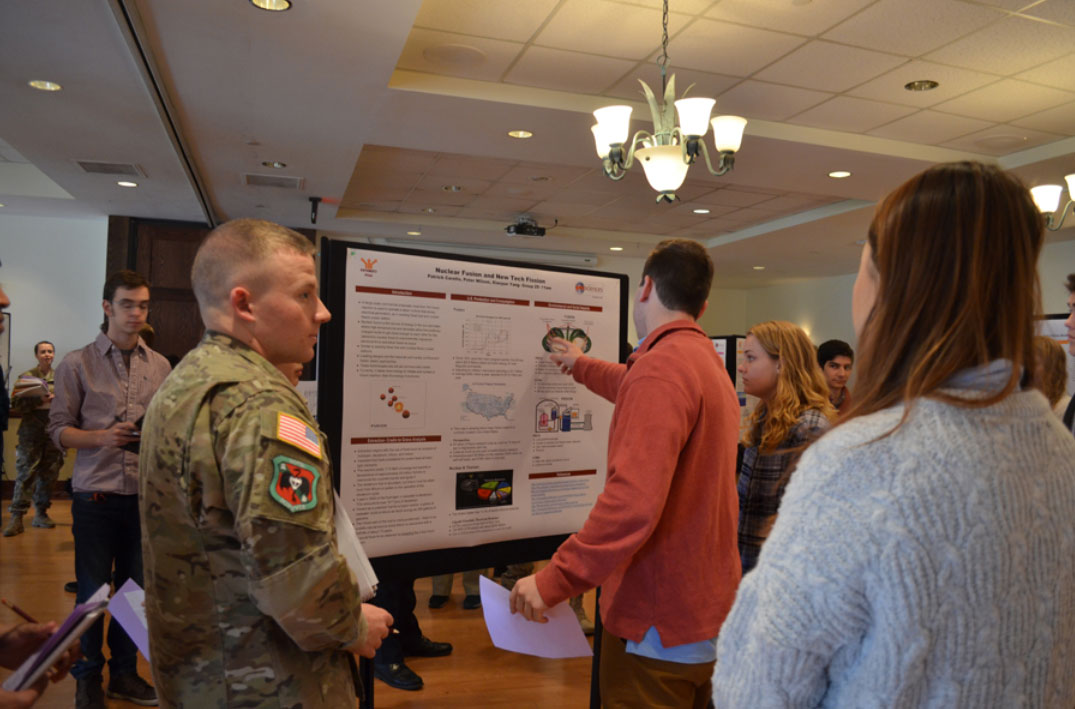 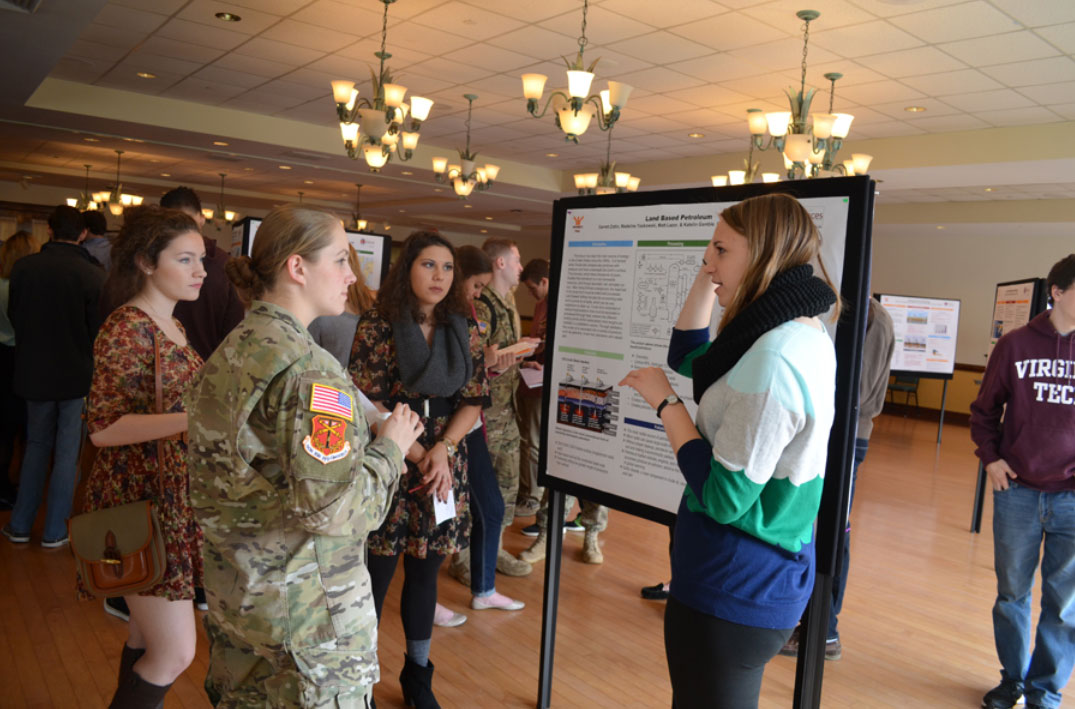 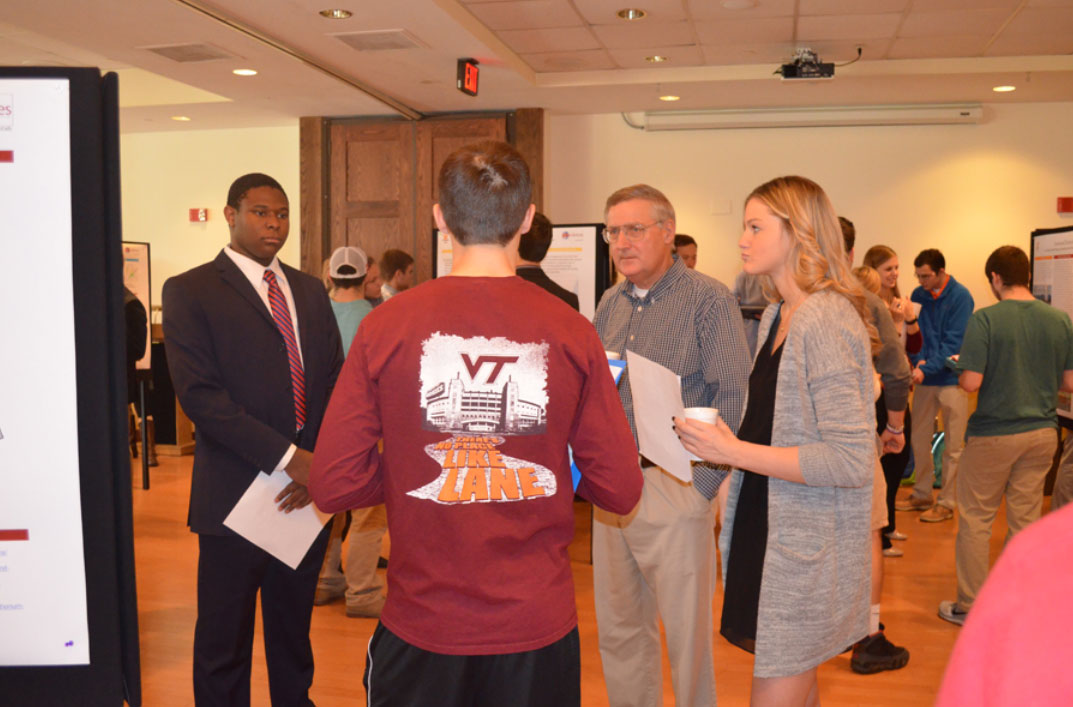 Poster Sessions
Poster Session
✔ Learning through practice at retrieval
✔ Learning through varied tasks and purposes
✔ Learning at the principle level
✔ Learning awareness and control (metacognition)
✔ Learning in response to developmental feedback
✔ Learning embedded in prior knowledge & experience
(Cho & McArthor, 2011; Kulkarni, 2015; Levi Altstaedter & Doolittle, 2014; 
Lundstrom & Baker, 2008; Nicol et al., 2013; Stacey et l., 2015)
To be interdisciplinary, 
one must think integratively.
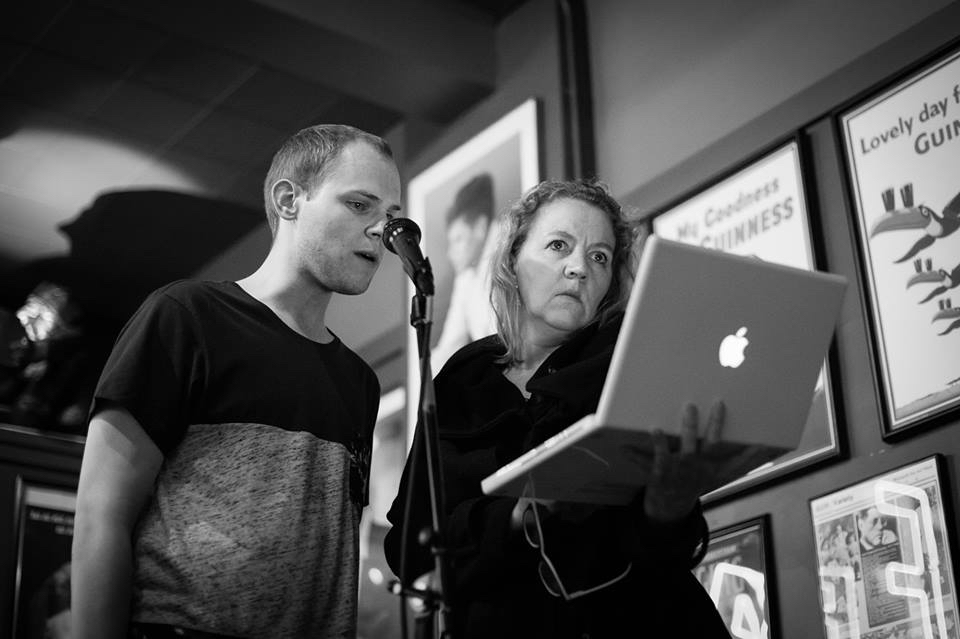 [Speaker Notes: Tell story of first class here]
Designing Flexible
Learning Experiences
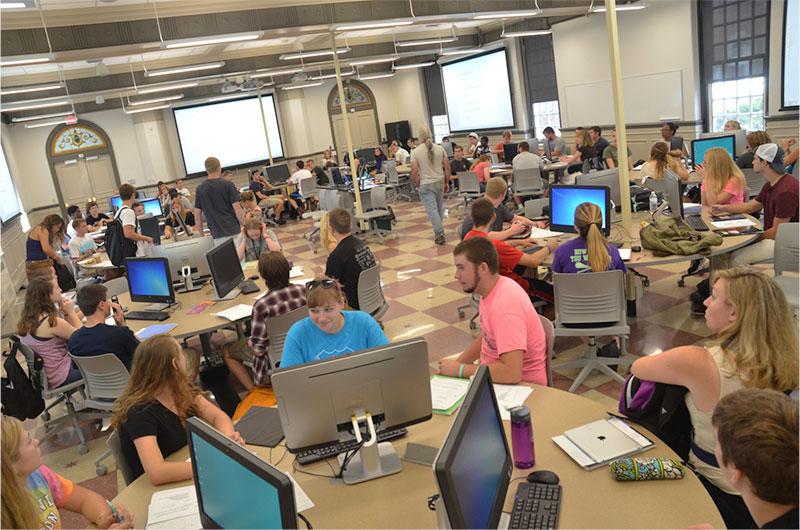 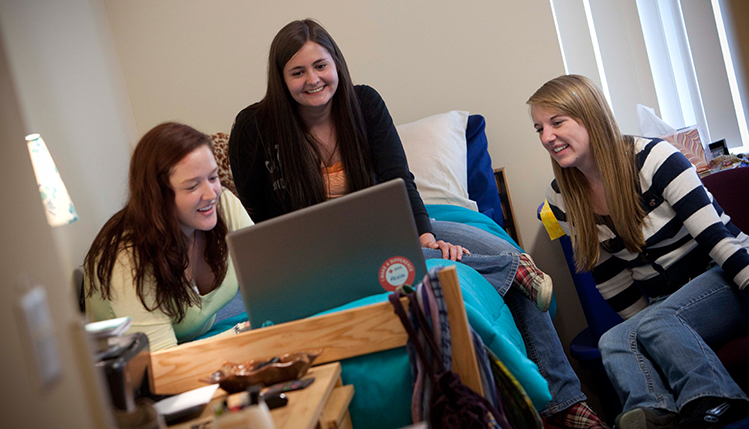 Peter E. Doolittle
Assistant Provost of Teaching and Learning
Executive Director, Center for Instructional Development & Educational Research
Professor, Educational Psychology, School of Education
Virginia Tech • Blacksburg • Virginia
[Speaker Notes: Peter]
SCALE UP
iClickers
Lecture/Discuss
PBL & CBL
Group Work
Design Projects
Field/Int’l Work
Assessment
(as an add-on)
Active Learning
Engagement
Hands-On Minds-On
Learning
Environment
C, B, S, & A
Processing
Student
Learning
Goals &
Outcomes
Purpose
Need
Design Projects
Posters (Session)
Writing
Problem Solving
Case/Mini-Case Studies
Peer Review
Reading Responses
Video Creation
Reflections
25-Word Summaries
Oral Explanations
Problem Sets
Blog/Vlog Posts
MC→Interpretive→Analysis
MC Item Create/Evaluate
Design Critique
Presentation
Self-Created Artifact
Learning
Assessment
Student
Feedback
summative
formative
direct
Learning
Artifact
Learning
Environment
C, B, S, & A
Processing
Student
Learning
Goals &
Outcomes
Course Embedded Assessment
Purpose
Need
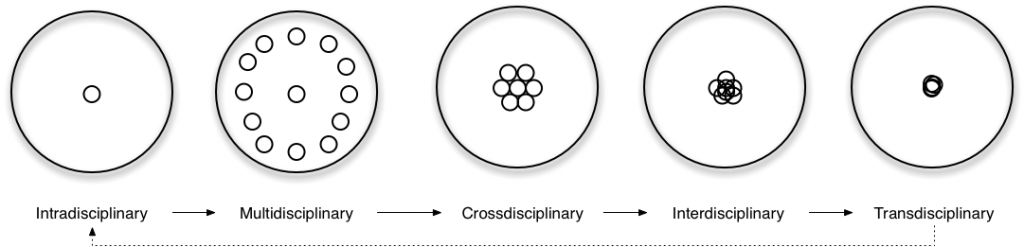 within a single
discipline
viewing one
discipline from another
different disciplines working together
Integrating disciplinary
methods & knowledge
unifying frameworks beyond disciplines
Alexander Refsum Jensenius, University of Oslo
http://www.arj.no/2012/03/12/disciplinarities-2/